2016-2017 8. SINIF 1. DÖNEM ORTAK SINAVLARI ÖLÇME, DEĞERLENDİRME VE SINAV HİZMETLERİ ŞUBESİ
2016-2017 ORTAK SINAV TAKVİMİ
GENEL BİLGİLER
8’inci sınıflar için II. dönem Ortak Sınavları; 23 Kasım 2016 Çarşamba ve 24 Kasım 2016   Perşembe günleri yapılacaktır. Her sınav günü, üç ders yazılısı olmak üzere toplam iki oturum hâlinde ayrı ayrı saatlerde olacak şekilde yapılacaktır.
Ortak Sınavlarda A, B, C ve D kitapçığı olmak üzere 4 (dört) çeşit kitapçık verilecektir.
Her ders yazılısı için 20 (yirmi) soru sorulacak ve 40 (kırk) dakika süre verilecek olup ders yazılıları arası dinlenme süresi 30 (otuz) dakika olacaktır
Özel eğitime ihtiyacı olan öğrencilerin alacakları sınav hizmetinden dolayı her bir dersin sınav süresi 55 (elli beş) dakika, ders yazılıları arası dinlenme süresi ise 15 (on beş) dakika olacaktır.
Ortak Sınavların gerçekleştirileceği her bir dersin sınavı yurtiçi ve yurtdışı sınav merkezlerinde, Türkiye saati ile saat 09.00, 10.10 ve 11.20'de aynı anda başlayacak ve tamamlanacaktır.
ORTAK SINAVLAR BİRİNCİ GÜN OTURUMU
ORTAK SINAVLAR İKİNCİ GÜN OTURUMU
Ortak Sınavların yapılacağı derslere ait sınav evrakı ayrı ayrı poşetlenmiş olup, poşetlerin üzerinde yer alan etikette ait olduğu ders belirlenmiştir.

Her bir ders yazılısı poşetinin içerisinde de sınav yapılacak sınıf sayısı kadar alt poşet bulunmaktadır. Her sınav için o derse ait sınav evrakı poşeti, süresi içerisinde açılıp kapatılacaktır. Farklı ders yazılısına ait sınav evrakının bulunduğu poşetler kendi oturumu haricinde kesinlikle açılmayacaktır.
Geçerli mazereti olmadan ortak sınav/sınavlara katılmayan öğrencilerin, o derse ait sınav puanı 0 (sıfır) olarak değerlendirilecek, e-Okul Sisteminde ortak sınav sonuç hanesinde (G) olarak gösterilecek ve ortalamaya dahil edilecektir. Veli, öğrencisinin ortak sınava katılamama sebebini, en geç sınavın tamamlandığı tarihten itibaren 5 (beş) gün içinde okul yönetimine yazılı olarak bildirecektir.
Parasız yatılılık ve bursluluk hakkından yararlanmak isteyen 8’inci sınıf öğrencileri ayrıca PYBS’ye girmeyecek, PYBS kılavuzuna göre başvuru yapmak şartıyla AOSP(Ağırlıklı Ortak Sınav Puanı), PYBS yerleştirme puanı olarak değerlendirilecektir.
A -  İL /İLÇE MİLLİ EĞİTİM MÜDÜRLÜKLERİNCE YAPILACAK İŞLEMLER
Güvenlik için ilgili birimlerle iletişime geçilecektir. 
(Emniyet , Jandarma )
2. Sınav evrakı saklama odasının güvenliği ve nöbetçi 
uygulaması yapılacaktır.
3. Konaklama halinde, sınav evrakı nakil aracının güvenliği sağlanacaktır.
4. Sevkiyatta, şehir içi nakil görevlileri yanında 1 (bir) güvenlik görevlisi bulundurulacaktır.
5. Okul binalarına ait değişikliklere ilişkin, gerekli tedbirler alınacaktır.
6. Sınav binalarında görevlendirilen Bina Sınav Sorumlusu (İl Temsilcisi) raporu, sınav yapılan okulun Bina Komisyon Başkanı ile birlikte MEBBİS’ten doldurulacaktır.
7. Ortak Sınavlarda salonlara görevlendirilen          öğretmenler farklı  okul ve branşta olacak, rehber öğretmenlere branşları dışında görev verilmeyecek, rehber öğretmenler sınav boyunca görevli oldukları okulda hazır bulunacaklardır.
8. Ortak Sınavların yapıldığı günlerde,    sınavların yapıldığı okulda ders    yapılmayacak, ancak görevli tüm     öğretmenler okulda hazır bulunacaklardır.
9. Özel durumlarda yedek salonda, evde,    hastanede veya cezaevinde gerekli tedbirler     alınmak suretiyle sınav yapılacaktır.
10. Özel okullarda yapılan sınavda, okuldan en az 2 (İki) idareci  görevlendirilecektir.
11. Sınavların sağlıklı olarak yürütülmesi İçin gerekli toplantılar yapılacaktır.
12. Ortak bina ve bahçe kullanan okullarda    yapılan sınavlarda  öğrencilerin dikkatinin   dağılmaması için gerekli önlemler      alınacaktır.
13. Özel eğitim uygulama okulları (merkezleri) ve bu okulların programını uygulayan özel eğitim sınıflarında öğrenimlerini sürdüren orta veya ağır düzeyde zihinsel engelli öğrenciler ile ağır otistik öğrenciler ortak sınavlardan muaf tutulacaktır.
14. Bu durumda olan öğrencilerin yerleştirmeleri yapılmış olsa dahi bölge sınav yürütme komisyonu kararı ile sınava alınmayacaklardır. Sınav evrakları açılmadan tutanakla iade edilecektir.

15. Her bir ders yazılı sınavında, her sıraya 1(bir) öğrenci oturacak ve sınav salonları 20 (yirmi) öğrenci olacak şekilde yerleştirilmiştir. Ancak sınav salonlarına 20 (yirmi) sıranın sığmadığı özel ya da devlet okullarının bulunduğu sınav merkezlerinde, iki farklı salon planlaması ve yeni planlamaya göre yeteri kadar öğretmenin görevlendirilmesi sağlanacaktır.
B – BİNA SINAV KOMİSYONUNCAYAPILACAK İŞLEMLER
1. Bölge   sınav   yürütme   komisyonunun   sınavla   ilgili   yapacağı   toplantıya,   bina   sınav komisyonu başkanı temsilci olarak katılır. Toplantıda görüşülen hususlar ve alınan kararlara göre okulda sınav planlamasını ve organizasyonunu yapar.
2. Salon görevlileri ile sınav başlama saatinden en az bir saat önce toplantı yaparak kura ile salon başkanı, gözetmen ve yedek gözetmen görevlilerini belirler, görev ve sorumluluklarını açıklar.  Toplantıya  katılmayan  salon  görevlisinin  yerine  yedek  öğretmenlerden  görevlendirme yapar.
3. Sınav görevlilerine ait ad, soyad ve görevlerini gösterir yaka kartı hazırlar ve sınav süresince görevlilerin üzerinde bulunmasını sağlar.
4. Sınav salonları ile salondaki sıraların, sınavdan 1 (bir) gün önce hazır duruma gelmesini sağlar ve sınav süresince salonları kontrol eder.
5. Sınav günü, sınav güvenlik kutularını/çantalarını il/ilçe sınav evrakı nakil koruma görevlilerinden tutanakla teslim alır, içindeki sınav güvenlik poşetlerini sayarak kontrol eder, sorun varsa bölge sınav yürütme komisyonunun talimatına göre işlem yapar.
6. Ortak sınavların yapıldığı günlerde, sınavların yapıldığı okulda ders yapılmayacaktır.Ancak, ortak sınavlarda görevli olmayan o okulun öğretmenleri de (o gün dersi olan) sınavların yapıldığı gün en geç saat 09.00’da kendi okullarında hazır bulunacaklardır. Sınav başladıktan sonra görevine ihtiyaç duyulmayan öğretmenler okuldan ayrılabilir.
7. Okullarda emniyet görevlileri tarafından üst araması yapılmaz. Ancak, sınav güvenlik kutularının açılması ve kapatılmasına kadar geçen süre içinde her binada 1 (bir) kolluk personeli bulunur.
8. Öğrencilerin,  kullanımı doktor raporu ile belirlenen hasta veya engellilere ait cihazlar hariç sınava; ders dokümanı, sözlük, hesap cetveli, hesap makinası, çanta, cep telefonu, saat, kablosuz iletişim sağlayan cihazlar ve kulaklık, kolye, küpe, bilezik, yüzük, broş ve benzeri eşyalar ile her türlü elektronik ve/veya mekanik cihazlarla girmelerine izin vermeyecektir.
9. Her dersin sınavı başladıktan sonra ilk 15 (on beş) dakika içinde gelen öğrencileri sınava alır, bu öğrencilere ek süre vermez.
10. Sınav sırasında, salon görevlilerini kontrol eder, gerektiğinde uyarır, sınavın sorunsuz yapılmasını sağlar.
11. Sınav süresince görevliler haricindeki kişilerin sınav salonlarının bulunduğu binaya girmelerine izin vermez.
12. Sınavın  bitiminden  sonra  salon  başkanları  tarafından  ağzı  kapatılmış  halde  getirilen  ve içinde cevap kâğıtları, öğrenci yoklama listesi, varsa sınav esnasında görevlilerce hazırlanan tutanakların bulunduğu sınav güvenlik poşetlerini teslim alır.
13. Sınav güvenlik poşetlerini, dönüş sınav güvenlik kutularına/çantalarına koyarak güvenlik kilidi ile kilitleyip il/ilçe sınav evrakı nakil koruma görevlilerine tutanakla teslim eder.
14. Soru kitapçıklarının 25.11.2016 Cuma günü isteyen öğrencilere dağıtır.
15. Bina sınav komisyonu tarafından zaruri durumlarda sınav güvenlik yedek poşeti açılmış ise gerekçesini belirten tutanak düzenler ve tutanağı yedek sınav güvenlik poşetine koyar.
16. Yedek salonda sınava alınan öğrencilerin  bilgileri,  yedek  cevap kâğıtlarında boş olarak gönderileceği için bu bilgiler öğrenci tarafından tam ve eksiksiz olarak kodlanması sağlanacaktır. Kullanılan yedek  cevap  kâğıdının  doğru  ve  eksiksiz  olarak  kodlanmasının  salon  görevlilerince  kontrol edilmesini sağlayacak ve bina sınav komisyon başkanı (Bina Yöneticisi) olarak imzalayacaktır.

17. Ortak sınavlara katılamayan ya da yedek salonda sınava giren öğrencilerin bilgilerini sınav günü bitiminde e-okul sistemine işler.

18. Yedek sınav evrakı kullanılması hâlinde gerekçesi belirtilmek suretiyle belgelendirilecektir. Ayrıca, yedek salonda öğrenci sınava alınmış ise sınava alınan öğrencinin kimlik fotokopisi sınav evrakı ile birlikte sınav güvenlik poşetine koyulacaktır.
* Yedek gözetmen olarak kura ile belirlenen öğretmenlerin görevleri şunlardır:
1) Sınav salonunda görevli öğretmenler ile bina sınav komisyonu arasındaki irtibatı sağlar.
2) Tuvalet ihtiyacı olan öğrencilere refakat eder.
3) Sınav görevi bulunmayan personel ile kişilerin bina ve katlarda bulunmamasını sağlar.
4) Her ders sınavı sonrası verilen dinlenme sürelerinde öğrencilere rehberlik eder.
C -  SALON GÖREVLİLERİ TARAFINDAN YAPILACAK İŞLER
Sınavdan Önce Yapacakları İşlemler
Öğrencilerin Yanlarında Hiçbir Yardımcı 
Materyal ve İletişim Cihazı Bulundurmayacaktır. ( Hasta ve Engellilere Ait Cihazlar Hariç)


2. Öğrenciler Sınıf Öğrenci Yoklama Listesinde Belirtilen Sınıf ve Sıra Numarasında oturacaktır. Gerektiğinde öğrencinin yerini değiştirme yetkisi sınıflarda salon görevlisi öğretmenlerde olacaktır.
3. Sınav  evrakının  bulunduğu  güvenlik  poşetlerini  öğrencilerin  gözü  önünde açarak  cevap kâğıtlarını ve soru kitapçıklarını dağıtır. Dağıtılan sınav evrakında yer alan bilgilerin öğrenciye ait olup olmadığını kontrol edecektir.

4. Öğrenci, cevap kâğıdında yazılı olan T.C. kimlik numarası, adı ve soyadı bilgilerini kontrol edip, hata varsa sınav görevlilerine söyleyip, sınav görevlileri bu durumu tutanak altına alacaktır.
5. Öğrencinin adına düzenlenmiş cevap kâğıdı bulunmuyorsa veya kullanılamayacak durumdaysa yedek cevap kâğıdı verilir. Öğrenci bilgileri, yedek cevap kâğıdında boş olarak gönderileceği için bu bilgiler öğrenci tarafından tam ve eksiksiz olarak kodlanması sağlanacaktır.
 
6. Cevap Kağıdında Öğrenci Bilgisinin yer aldığı bölümde yapılan hatalı veya eksik kodlamada öğrenci ile birlikte salon görevlileri de sorumlu olacaktır.
7. Öğrenciler, cevap kâğıdı üzerindeki kitapçık türü ve cevap bilgileri işaretlemelerini yumuşak uçlu siyah kurşun kalemle yapacaktır.

8. Öğrenciler, cevap kâğıdındaki imza bölümüne imzasını silinmeyen bir kalemle atacaktır.

9. Soru kitapçığının A, B, C ve D olmak üzere dört ayrı türü olup öğrenci, hangi tür kitapçığı kullanıyorsa o kitapçığın yuvarlağını işaretleyecek, salon  görevlileri de doğru işaretlemenin yapılmasını kontrol edecektir.
Sınav Başlamadan Önce Öğrencilere Yapılması Gereken Önemli Açıklamalar
Her sorunun 4 (dört) seçeneği vardır. Bu seçeneklerden sadece bir tanesi doğru cevaptır. Yanlış cevap ,doğruları etkilemeyecektir. 
Birden  fazla  cevap  seçeneğinin  işaretlenmesi  hâlinde  bu  soruya  verilen  cevap,  optik okuyucu tarafından yanlış cevap olarak değerlendirilecektir.
Öğrenciler,  cevaplarını  siyah  yumuşak  uçlu  kurşun  kalemle,  soru  kitapçığında  yer  alan açıklamalarda  ve  cevap  kâğıdında  belirtilen  örnekte  olduğu  gibi,  yuvarlağın  dışına taşırmadan cevap kâğıdında ilgili seçeneği bularak işaretleyeceklerdir.
Örnek    işaretleme    yapılmaması    sebebiyle    optik    okuyucu    tarafından    okunamayan işaretlemelerde o soruya verilen cevap doğru olarak kabul edilmeyecektir.

Cevap kâğıdına işaretlenmeyen cevaplar değerlendirmeye alınmayacaktır. Bu nedenle sorulara verilen cevaplar, cevap kâğıdına işaretlenecektir.

Cevap  kâğıdında  bulunan  “Bu  alanda  işaretleme  yapmayınız.”  kısmı  hiçbir  şekilde işaretlenmeyecektir.
Sınav Esnasında Yapacakları İşlemler
1. Her dersin sınavı başladıktan sonra ilk 15 (on beş) dakika içinde gelen öğrencileri sınava alacak, ancak bu öğrencilere ek süre vermeyecektir.

2. Öğrenciler, ders  yazılı sınavı  başladıktan  sonra ilk  20  (yirmi)  dakika  sınav  salonundan çıkmayacak (sağlık durumu nedeni hariç), bu süre tamamlandıktan sonra talep eden öğrencinin cevap kâğıdını teslim alarak öğrenci  yoklama listesini silinmez kalem ile imzalattıracak, sınav salonundan çıkmasına izin verecektir
3. Sınavda özel hizmet alması gereken öğrenciler hariç ders yazılı sınavı tamamlanana kadar sınıfta en az 2 (iki) öğrencinin kalması gerektiğinden, her ders yazılı sınavının tamamlanmasına 5 (beş) dakika kala hiçbir öğrenciyi sınav salonundan çıkarmayacaktır.

4. Sınav sırasında öğrencilerin sağlık sebebi dışında dışarı çıkmasına izin vermeyecek, zorunlu durumlarda öğrenciye koridorda görevli yedek gözetmen eşlik edecek, bu durumda öğrenciye ek süre tanımayacaktır.
5. Yanında yedek gözetmen olmadan salondan çıkan öğrencileri tekrar sınava almayacak, soru kitapçığı ve cevap kâğıdını beraberinde götürmesine izin vermeyecektir.

6. Her dersin yazılı sınavının ilk 15 (on beş) dakikası tamamlandıktan sonra sınava girmeyen öğrencilerin, öğrenci yoklama listesi ve cevap kâğıdındaki “SINAVA GİRMEDİ” bölümünü kurşun kalemle kodlayacaktır.
7. Salon görevlileri, öğrenciye verilen kitapçık türü ile cevap kâğıdında yer alan kitapçık türü kodlamasını kontrol edecek, öğrenci yoklama listesindeki kitapçık türünü kodlayacaktır.

8. Öğrenciye ait cevap kâğıdındaki,  salon başkanı ve gözetmenin kontrol ettiğine dair bölüm, salon başkanı ve gözetmen tarafından silinmez kalem ile imzalanacaktır.
9. Kopya çekmeye teşebbüs eden öğrenciyi uyaracak, kopya çektiği belirlenen öğrencinin cevap kâğıdını alarak dışarı çıkaracak ve öğrenci yoklama listesinde bulunan “tutanak” bölümünde bu durum belirtilecektir. Bu öğrencinin sınavının ilk 20 dakikası tamamlanmadan sınav binasından ayrılmasına da izin vermeyecektir.

10. Sınav esnasında öğrencilerin cevap kâğıtlarını diğer öğrencilerin göremeyeceği şekilde önlerinde bulundurmalarını sağlayacak. Öğrenci yoklama listesi içindeki “salon oturma düzeni” alanını dolduracaktır.
11. Cevap kâğıdına işaretlenmeyen cevaplar değerlendirmeye alınmayacağından; cevaplarını soru kitapçığı üzerine işaretlediği hâlde cevap kâğıdına işaretlemeyen öğrencileri kontrol edecek ve gerekli uyarıyı yapacaktır.
Sınav Bitiminde Yapacakları İşlemler
Sınav süresi bitiminde sınavı durduracak, 
cevap kâğıtlarını öğrencilerden alıp öğrenci yoklama listesi ile karşılaştıracak ve eksik olup olmadığını ya da zarar görüp görmediğini kontrol edecektir. Sınav evrakını teslim eden öğrenciye, öğrenci yoklama listesindeki ilgili bölümü silinmez kalem ile imzalattıracaktır. 
(Bu işlemi sınav başlamadan ya da öğrenci sınavını tamamlamadan yapmayacaktır.)
2. Sınavlarını tamamlayan öğrencilerin sınav evrakı kesinlikle öğrenci sırasında bırakılmayacaktır.

3. Sınav salonunda tutanak düzenlenmiş ise öğrenci yoklama listesi üzerinde “Bu salon için tutanak tutulmuştur” alanı kodlanacaktır.

4. Sınav salonunda cevap kâğıtları, öğrenci yoklama listesi, düzenlenen tutanaklar ve benzeri sınav evrakı, sınav güvenlik poşetine konulup ağzı kapatıldıktan sonra bina sınav komisyonuna imza karşılığında teslim edecektir. (Soru kitapçıkları sınav güvenlik poşeti içerisine konulmayacaktır.)
5. Sınav salonunda unutulan ve/veya sınav güvenlik kutusuna/çantasına konulmayan cevap kâğıtları  Bakanlık tarafından işleme alınmayacağından  yasal  sorumluluk salon  görevlilerine ait olacaktır.

6. Tüm öğrenciler salonu terk ettikten sonra salonu kontrol ederek varsa unutulan evrak ve eşyaları bina sınav komisyonuna teslim edecektir.
SINAVDA ÖZEL HİZMET ALACAK ÖĞRENCİLERLE İLGİLİ HUSUSLAR
Sınavda özel hizmet alması gereken öğrencilere 
verilecek destek ve hizmetler için www.meb.gov.tr internet adresinde yayımlanan Ortak Sınavlar e-Kılavuzunun 7.maddesinde yer alan talimatlara uygun hareket edilecektir.

2.  Sınavlarda engelli öğrencilere okuyucu ve kodlayıcı hizmeti verecek öğretmenlerin, yabancı dil ve matematik dili okumayı bilenler arasından ve öğrencinin engeli göz önünde bulundurularak seçilmesine dikkat edilecektir.
3. İşitme engelli öğrencilerin sınavda herhangi bir olumsuzluk yaşamamaları için işaret dili bilen öğretmenler görevlendirilecektir. Ancak bu öğretmenlerin, yazılısı yapılacak ders branşından farklı branşta olmalarına dikkat edilecektir.

4. Engelli öğrenciler, engelleri ile ilgili sürekli kullandıkları araç–gereç ve cihazları kendilerinin getirmesi kaydıyla sınavda kullanabilecektir.
5. Ayrıca  Tip  1  diyabet  (şeker  hastası),  astım,  tansiyon  ve  epilepsi  hastalıklarından  dolayı sürekli ilaç kullanan öğrenciler diğer öğrencilerle birlikte sınıflara yerleştirilecektir. Ancak velinin başvurusu ve öğrencinin sağlık raporu doğrultusunda, sınıflarda görevli öğretmenler, ilçe milli eğitim müdürlüklerince önceden bilgilendirilecektir.
6.  Tip 1 diyabet (şeker hastası) hastalığı olan öğrencilerin yanlarında kutu meyve suyu veya paket içindeki karbonhidrat içeren gıdaları bulundurmalarına ve ani hipoglisemi (şeker düşmesi) durumunda bunları tüketmelerine izin verilecektir. Ayrıca bu öğrencilerin hiperglisemi (şekerinin yükselmesi) durumunda oluşabilecek yoğun tuvalet ihtiyacının salon gözetmeninin eşliğinde giderilebilmesi için izin verilecektir.
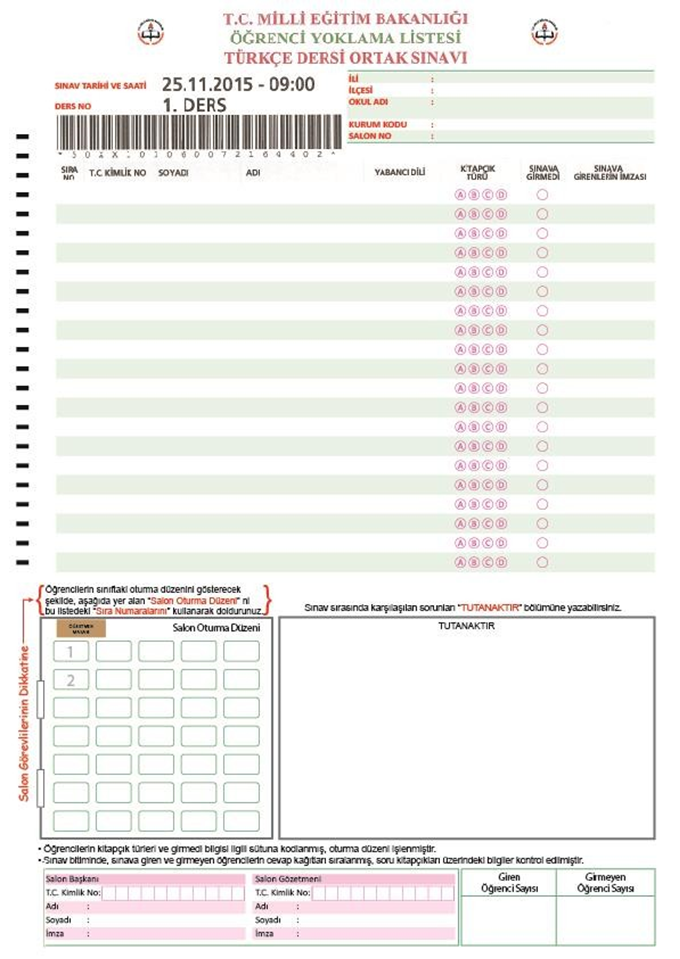 ÖRNEK ÖĞRENCİ YOKLAMA LİSTESİ
Tutanak Bölümü
Sınıf Oturma Planı 1
Sınıf Oturma Planı 2
Sınıf Oturma Planı 3
Örnek Kitapçık Dağıtımı ve Kodlaması